BY YUSHEN
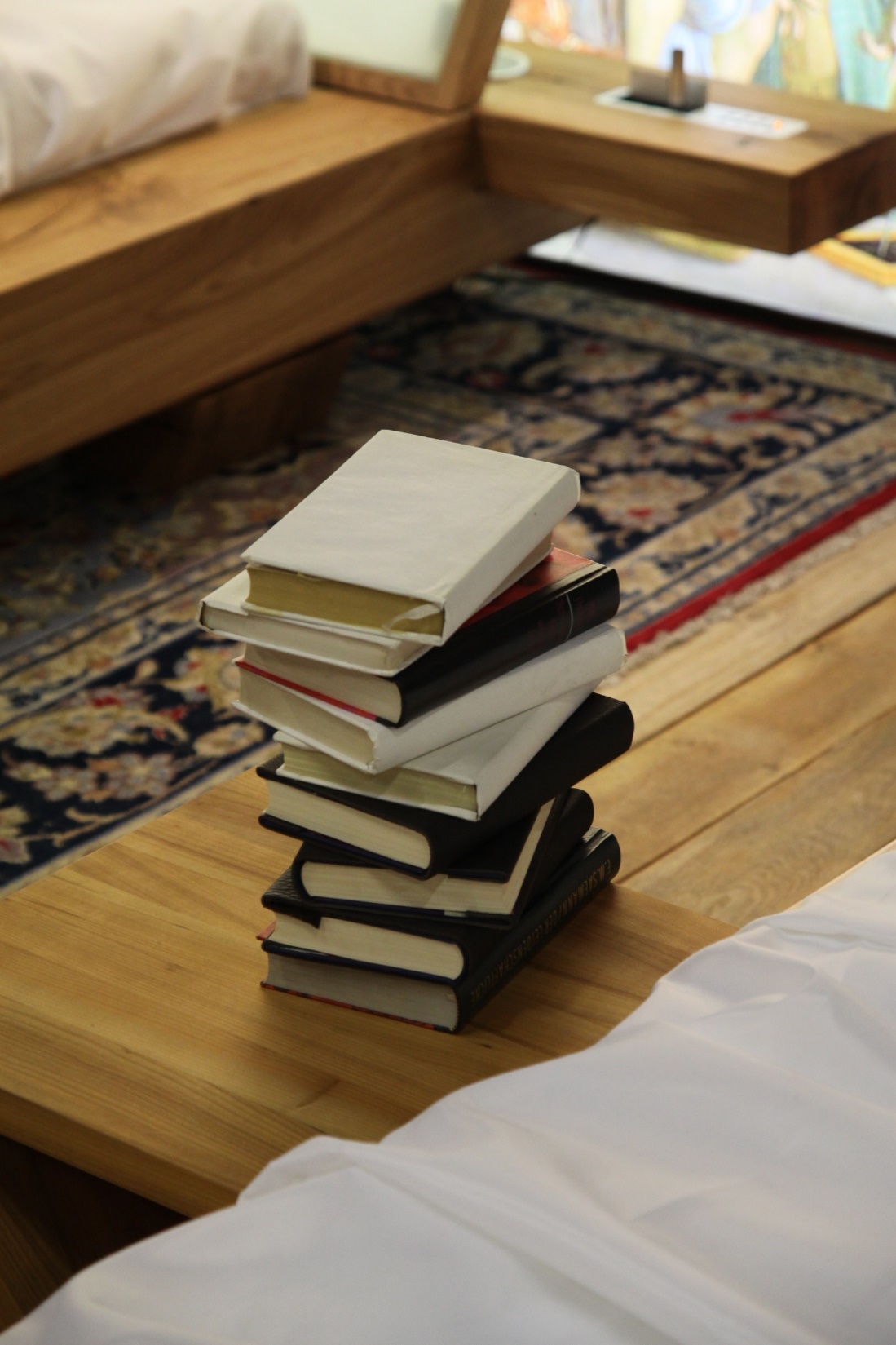 古对今
GU DUI JIN
语文精品课件
语文精品课件 一年级下册 5.2
授课老师：某某
授课时间：20XX
01  课前导读
云对雨，
   雪对风。
   花对树，
   鸟对虫。
   山清对水秀，
   柳绿对桃红。
你发现了什么？
对韵歌
我发现每句话里都有一个对字，而且每一句里对字前后两个字都是同类事物。
01  课前导读
（1）不认识的字可以看拼音，或者请教老师和同学。
（2）读准每一个字的字音，圈出生字词；
（3）读通每个句子，读不通顺的多读几遍；
（4）给每个自然段写上序号。
02  字词揭秘
我会认
圆    严    寒    酷     暑     凉
 晨    细    朝    霞     夕     杨
yuán
yán
hán
kù
shǔ
liáng
xī
yánɡ
xì
chén
zhāo
xiá
02  字词揭秘
我会认
xī
减一减
多-夕=夕
十+口=古
纟+田=细
木+子=李
加一加
禾+日=香
冫+京=凉
02  字词揭秘
我会认
爆竹飞起来
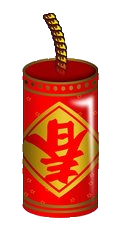 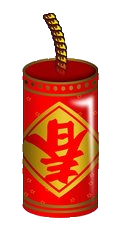 明细
圆形
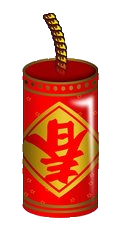 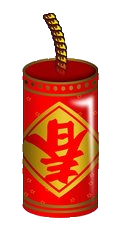 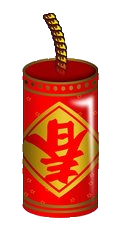 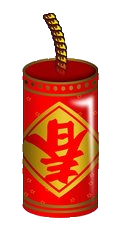 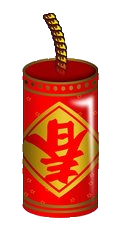 严寒
杨树
酷暑
朝霞
早晨
点击爆竹，开始游戏
02  字词揭秘
古
凉
细
夕
李
语
香
02  字词揭秘
gǔ
古
上下
口
古塔  古诗
我们县城有一座古塔。
结构：
部首：
组词：
造句：
02  字词揭秘
liáng
凉
结构：
部首：
组词：
造句：
左右
冫
凉爽   受凉  乘凉
我和妹妹在大树下乘凉。
02  字词揭秘
xì
细
结构：
部首：
组词：
造句：
左右
纟
细雨  仔细  
小明的作业写的很仔细。
02  字词揭秘
xī
夕
结构：
部首：
组词：
造句：
独体
部首：夕
组词：夕阳   除夕
造句：除夕夜，全家一起吃年夜饭。
02  字词揭秘
lǐ
李
结构：
部首：
组词：
造句：
上下
木 
李子  姓李
妈妈买的李子真好吃。
02  字词揭秘
yǔ
语
结构：
部首：
组词：
造句：
左右
讠
语文  欢声心语
教语文的是一位男老师。
02  字词揭秘
xiāng
香
结构：
部首：
组词：
造句：
半包围
冂 
上网   蜘蛛网
爷爷、奶奶学会了上网。
02  字词揭秘
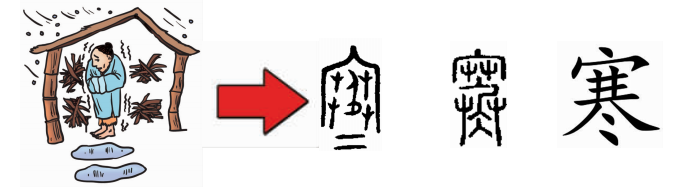 寒
“寒”——是指一个人在一间屋子里，光着脚站在两块冰上，说明天气很冷；他在旁边放了稻草取暖，但是仍无法御寒。
03  课文精讲
chén  duì　mù       晨 对 暮，      
xuě　duì shuāng       雪 对 霜。
   hé fēng duì  xì yǔ    和风对细雨，
  zhāo xiá duì xī yáng         朝霞对夕阳。
táo　duì　 lǐ        桃 对 李，
liǔ  duì  yáng      柳 对 杨。
   yīng gē duì yàn wǔ   莺歌对燕舞，
niǎo yǔ duì huā xiāng  鸟语对花香。
gǔ   duì  jīn           古 对 今，
yuán   duì  fāng           圆   对 方。
   yán hán  duì   kù   shǔ          严 寒  对 酷 暑，
  chūn nuǎn duì qiū liáng    春 暖  对  秋 凉。
03  课文精讲
ɡǔ    duì    jīn
古/对/今，
yuán  duì    fānɡ 
圆/ 对/方。
yán  hán  duì  kù   shǔ
严 寒/ 对 /酷 暑，
chūn nuǎn duì qiū   liánɡ
春  暖/ 对 /秋 凉。
chén  duì    mù
晨/ 对/暮，
xuě  duì   shuānɡ
雪/对/ 霜。
hé fēnɡ duì xì    yǔ
和风/对/细 雨，
zhāo xiá  duì xī yánɡ
朝  霞/对/夕阳。
táo   duì    lǐ
桃/对/李，
liǔ   duì   yánɡ
柳/对/杨。
yīnɡ  ɡē duì   yàn   wǔ
莺 歌/对/燕 舞，
niǎo  yǔ  duì   huā  xiānɡ
鸟 语/对/花 香。
03  课文精讲
第1小节有两个对子，数一数每个对子上下联的字数，你发现了什么？
gǔ   duì  jīn古 对 今，
yuán   duì  fāng圆   对 方。
yán hán  duì   kù   shǔ严 寒  对 酷 暑，
chūn nuǎn duì qiū liáng春 暖  对  秋 凉。
上下联各3个字
对子的上联和下联字数要相同。
上下联各5个字
03  课文精讲
晨对暮，
雪对霜。
和风对细雨，
朝霞对夕阳。
“晨—暮、雪—霜”是一组同类词，
“和风与细雨”是近义词，
“朝与夕”是反义词。
朝  霞/对/夕  阳。
在什么时候可以看到朝霞？
朝：就是早上，朝霞在早上东方的天空会出现。
夕阳是什么时候的太阳？
“夕阳”就是快要落山的太阳。
03  课文精讲
水果
táo   duì    lǐ
桃/对/李，
liǔ   duì   yánɡ
柳/对/杨。
yīnɡ  ɡē duì   yàn   wǔ
莺 歌/对/燕 舞，
niǎo  yǔ  duì   huā  xiānɡ
鸟 语/对/花 香。
第一句对子词是两组什么词？
树木
“桃、李”都是水果，“柳、杨”都是树木，为同类词组成的对子歌。
莺歌燕舞、鸟语花香则是两个四字词语，这句把两个含有近义词的四字词语拆开相对，表现了大自然的美丽。
03  课文精讲
课文主旨
本文以对子的形式介绍了与大自然有关的字词，激发了我们热爱大自然的思想感情，同时也意在培养我们对对子的兴趣。
老师来说前面部分，你来对后面部分，看谁是对对子的小状元！
短
近
　夏雨
　水深
长对（　），
远对（　）。
春风对（　　），
山高对（　　）
04  课堂小结
《笠翁对韵》节选
天对地，雨对风。
大陆对长空。 
山花对海树， 
赤日对苍穹。
雷隐隐，雾蒙蒙。
日下对天中。 
风高秋月白， 
雨霁晚霞红。
04  课堂小结
圆—方 
春暖—秋凉
雪—霜
朝霞—夕阳
柳—杨
鸟语—花香
古—今 
严寒—酷暑
晨—暮
和风—细雨
桃—李
莺歌—燕舞
古对今
05  课堂练习
（一）请选出你认为最能与“晨风”相对的词语作对子。（      ）
                     A.玩风                B.狂风  
                     C.和风                D.暮雨
D
（二）看拼音，写汉字。
      xī                      xì            lí 
1.（     ）阳下，（     ）小的（      ）树苗在摇晃，在跳舞。          
                ɡǔ                                    xiānɡ 
2．千年（     ）树上的花儿开了，真（      ）。
梨
夕
细
古
香
版权声明
感谢您下载xippt平台上提供的PPT作品，为了您和xippt以及原创作者的利益，请勿复制、传播、销售，否则将承担法律责任！xippt将对作品进行维权，按照传播下载次数进行十倍的索取赔偿！
  1. 在xippt出售的PPT模板是免版税类(RF:
Royalty-Free)正版受《中国人民共和国著作法》和《世界版权公约》的保护，作品的所有权、版权和著作权归xippt所有,您下载的是PPT模板素材的使用权。
  2. 不得将xippt的PPT模板、PPT素材，本身用于再出售,或者出租、出借、转让、分销、发布或者作为礼物供他人使用，不得转授权、出卖、转让本协议或者本协议中的权利。
BY YUSHEN
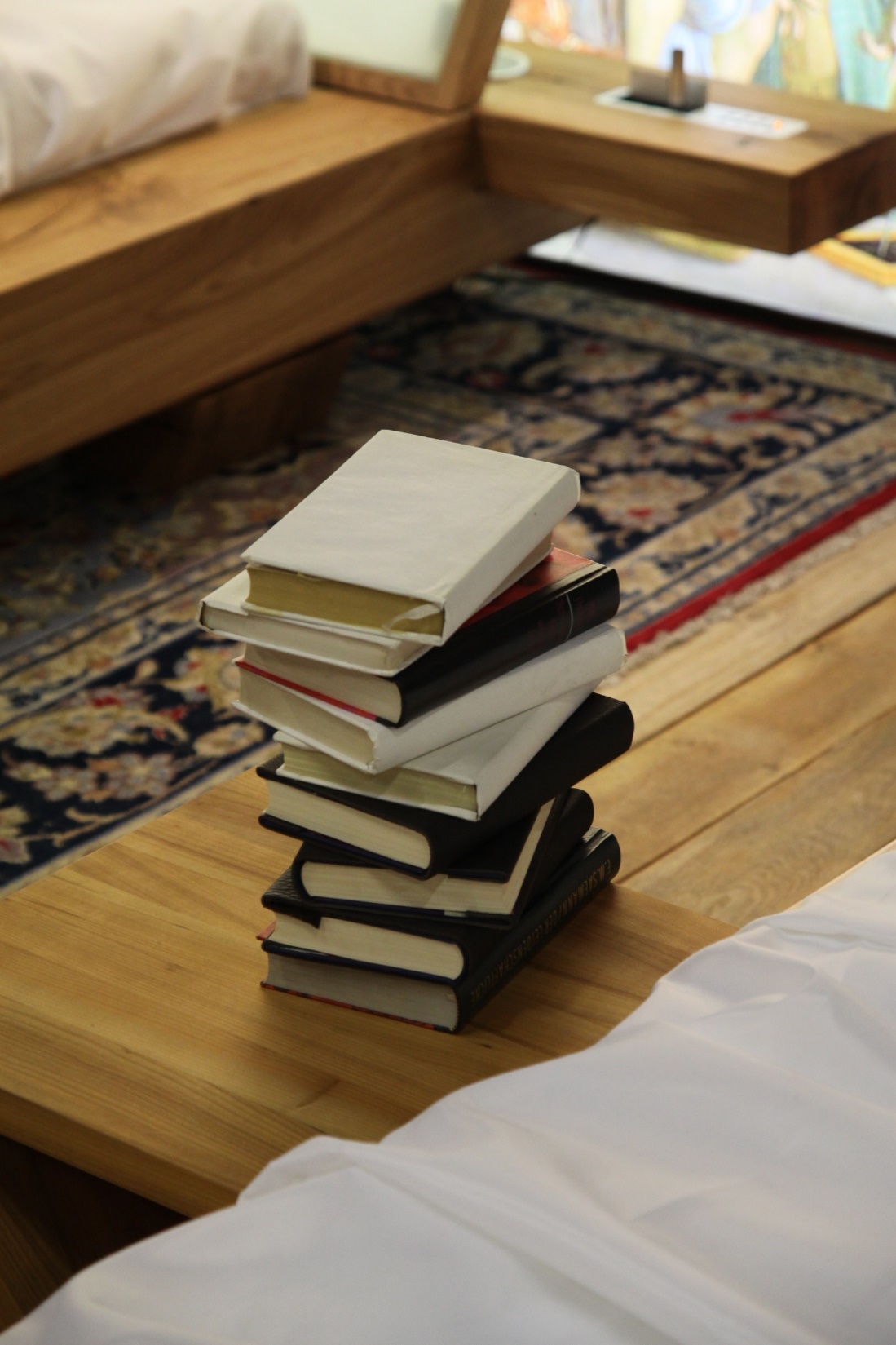 谢谢观看
XIE
XIE
语文精品课件
语文精品课件 一年级下册 5.2
授课老师：某某
授课时间：20XX